Anglistica 2020-21
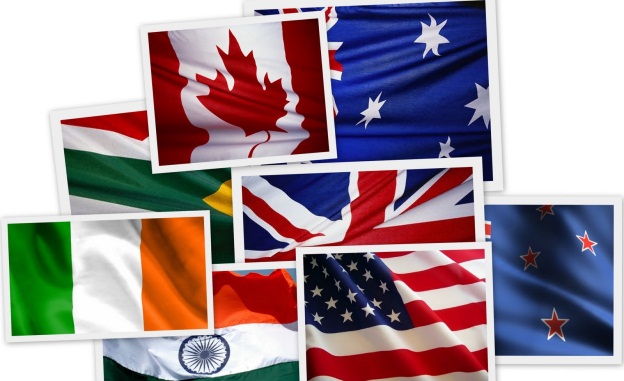 Dipartimento di Lingue e Culture Moderne
Scuola di Scienze Umanistiche 
Università di Genova
Per poter scegliere inglese come lingua di studio (anche come “terza” lingua) è necessario sostenere e superare un test di livello B1 o presentare una certificazione internazionale valida di livello B1 (o superiore).

Approfondimento alla sezione 
‘Lingua inglese’
Gli insegnamenti di Anglistica sono divisi in:

Letteratura e cultura inglese, Letteratura e cultura angloamericana,

Lingua inglese.
Letteratura e cultura inglese e 
Letteratura e cultura angloamericana
Tutti gli studenti del primo anno che hanno inserito lingua inglese come una delle due lingue di specializzazione devono inserire nel piano di studi un corso di Letteratura/cultura — 36 ore, 6 CFU.

I corsi sono tenuti nel secondo semestre.
Si può scegliere liberamente tra Letteratura/cultura inglese e Letteratura/cultura angloamericana.
 
La scelta impegna lo studente a specializzarsi in quella particolare letteratura/cultura (cioè a scegliere il medesimo esame anche nel secondo anno). 

Nel terzo anno, si potrà, volendo, inserire un corso dell’altra letteratura/cultura.
I docenti di Letteratura/cultura inglese 1° anno sono:
Prof. Domenico Lovascio (Fraz.  A, in inglese), 

Prof. Domenico Lovascio (Fraz.  B, in italiano), 

	[secondo semestre]

	Letteratura/cultura anglo-americana1° anno:

Prof.ssa Paola Nardi (corso tenuto in inglese)
	
	[secondo semestre]
I programmi degli insegnamenti sono reperibili per es. sul sito di Ateneo (https://unige.it/off.f/ins/index.html) e sulle pagine personali dei docenti sul sito di Lingue (http://www.lingue.unige.it/?page_id=2872).
La frequenza è consigliata; sono previste anche indicazioni di programma apposite per studenti non frequentanti.
Coloro che non possono frequentare sono tenuti a contattare il docente (NON adesso, ma all’inizio del secondo semestre).
Lingua inglese
Per poter scegliere inglese come lingua di studio (anche come “terza” lingua) è necessario dimostrare di conoscere l’inglese almeno a livello B1:
Assessment test
https://clat.unige.it/progettoinglese

Per l’Assessment test ci sono due opzioni:
1) Si presenta una certificazione internazionale valida di livello B1 (o superiore)
https://cla.aulaweb.unige.it/index.php

Chi ha caricato la certificazione riceverà comunicazioni dal Progetto inglese su come procedere.

Il caricamento delle certificazioni riprenderà il 28/09/2020.
2) Si sostiene un test di livello B1
- Pagina d’iscrizione:
https://cla.aulaweb.unige.it/enrol/index.php?id=10
- Data del test: 21 settembre
Chiusura iscrizioni 16 settembre
Prove tecniche: dal 14 al 18 settembre

Seconda data (recupero) nel mese di ottobre
Chi dovesse sostenere il test B1 per inserire inglese come terza lingua o come corso singolo o in seguito a passaggi da altri corsi di laurea, e dunque non sia una vera e propria ‘matricola’, mi scriva per prenotarsi al test a <ilaria.rizzato@unige.it>.
Seguiranno istruzioni su dove e quando sostenere la prova.
Struttura del corso di Lingua Inglese I:

modulo teorico
+
modulo pratico (esercitazioni)

=

9 CFU
Lingua inglese
Modulo teorico

linguistica inglese;
1° anno: fonetica/fonologia;
lezioni in inglese;
30 ore (3 ore per 10 settimane), 1° semestre;
due gruppi (ma stesso contenuto = stesso esame);
Studenti A-K: Prof.ssa Ilaria Rizzato

orario: 
	martedì, 9-11
	venerdì, 16-17

	Le lezioni si terranno online su Teams.
	
inizio lezioni: 
	
	martedì 06 ottobre
Studenti L-Z: Prof. Marco Bagli

orario: 
	martedì, 9-11
	venerdì, 16-17

Le lezioni si terranno online su Teams.
	
inizio lezioni: 
	
	martedì 06 ottobre
Non è possibile cambiare frazionamento se non per motivi importanti e DOCUMENTABILI (es. sovrapposizioni con altra lingua).
Per cambiare frazionamento, è necessario inviare una mail al Manager Didattico (manager.lingue@unige.it) e allo Sportello dello Studente (lingue@sportelli.unige.it), mettendo in copia anche i due docenti (Proff. Rizzato e Bagli), e specificando perché si chiede il cambiamento. 

	Se il cambiamento verrà accordato, il nuovo frazionamento comparirà nel Piano di studio e permetterà allo studente di valutare il modulo del docente che si è seguito.
Dettagli sul modulo (identico per entrambi gruppi) reperibili sulle pagine dei docenti:

	Prof. ssa Rizzato  vedere https://unige.it/off.f/2020/ins/40384 e AulaWeb ("Lingua Inglese I A - 55870")

	Prof. Bagli  vedere 
	https://unige.it/off.f/2020/ins/40383 e AulaWeb ("Lingua Inglese I B - 55870")
Libro di testo 

Roach, Peter. 2009 (4th ed.). English Phonetics and Phonology. Cambridge: Cambridge University Press. 
Materiale aggiuntivo verrà comunicato all’inizio del corso (e indicato sul programma reperibile sul sito di Lingue/Aulaweb)
Pronunciation dictionaries (you need either, not both!):Jones, Daniel. 2011 (18th ed.). Cambridge English Pronouncing Dictionary (edited by Peter Roach, James Hartman and Jane Setter). Cambridge: Cambridge University Press.Wells, J. C. 2008 (3rd ed.). Longman Pronunciation Dictionary. Harlow: Pearson Longman.Additional (OBLIGATORY) material:Lecture slides (will be available on Aulaweb)
Potete fare l’esame sulla parte teorica (identico per i tre gruppi) al termine del 1° semestre nella sessione invernale (gennaio/febbraio), in cui ci saranno due appelli (NB. Si può scegliere solo uno dei due appelli).

L’esame di teoria vale 50% del voto finale di Lingua Inglese I.
Esercitazioni

pratica linguistica con esercitatori;
frequenza fondamentale;
6 gruppi, ciascuno 4 ore alla settimana per 10 settimane a semestre;
assegnazione ai gruppi delle esercitazioni in base all’altra lingua studiata e al nome. 

	L’elenco dei gruppi sarà disponibile su 

http://www.lingue.unige.it/?dipendente=701543 

		nella sezione “Esercitazioni di Lingua inglese 1 2020-21”.

Per data inizio delle esercitazioni guardare sulla pagina del vostro esercitatore.
E’ possibile cambiare gruppo delle esercitazioni?
	
	Solo per ragioni ben motivate e chiedendo il permesso all’esercitatore del gruppo in cui ci si vorrebbe spostare.
Materiale consigliato per il lettorato di tutti i gruppi:Murphy, Raymond. 2019 (5th ed.). English Grammar in Use (with Answers). Cambridge: Cambridge University Press.Redman, Stuart. 2001. English Vocabulary in Use: Pre- Intermediate & Intermediate. Cambridge: Cambridge University Press.

Indicazioni relative ad altri testi verranno date all’inizio delle lezioni dal vostro esercitatore.
Le esercitazioni sono annuali, quindi la prima sessione utile per sostenere il relativo test è quella estiva.

Il test consiste in:

	scritto (email writing, cloze test, listening, reading)

	+ (dopo il superamento dello scritto)
 
	orale (conversazione generale + 5 articoli da giornali/riviste)
Cloze test, listening, reading svolte al computer.

Una demo di questa parte sarà disponibile (nel mese di ottobre) su https://2020.aulaweb.unige.it/ > DLCM > LINGUE E CULTURE MODERNE (CORSO DI LAUREA TRIENNALE (N.O.)) > Inglese Demo I anno LCM (a.a. 2020/21)

Chi è curioso nel frattempo può accedere alla DEMO dello scorso anno: https://2019.aulaweb.unige.it/ > DLCM > LINGUE E CULTURE MODERNE (CORSO DI LAUREA TRIENNALE (N.O.)) > Inglese Demo I anno LCM (a.a. 2019/20)
La registrazione del voto finale avverrà dopo il superamento di tutte le prove (teoria, esercitazioni scritto, esercitazioni orale).

Il voto va registrato col docente titolare del frazionamento a cui appartenete (Lingua inglese  I A = Rizzato, Lingua inglese I B = Bagli). 

Esiste propedeuticità solo tra esercitazioni scritto e esercitazioni orale.

Ovviamente, solo dopo aver completato tutte le parti di Lingua Inglese I potrete sostenere Lingua Inglese II.

In caso di non-superamento di una prova, non è possibile sostenere l’esame nuovamente nella stessa sessione.
Certificazioni

Recenti (= da gennaio 2018 in poi);

Internazionali (con scala in centesimi = IELTS non va bene);

ciascuna utilizzabile una sola volta e solo per la parte scritta di esercitazioni (= dovete fare l’orale di esercitazioni e la parte teorica);

consegnare copia del certificato al proprio docente (Rizzato/Bagli) al momento della registrazione del voto finale (cioè dalla sessione estiva = giugno, non prima).
Anche chi ha già caricato su Aulaweb una certificazione valida per l’esclusione dal test B1 dovrà consegnare un’ulteriore copia al docente dell’insegnamento secondo le modalità di cui al punto precedente.

NB Le certificazioni accettate per la parte di lettorato scritto sono di meno tipi rispetto a quelle per l’esclusione dal test B1.  

Per dubbi sulle certificazioni, contattare la Prof.ssa Rizzato <ilaria.rizzato@unige.it>.
1° anno LCM (obiettivo: B2.1)

almeno 160 punti, con 160 = 21/30 e punteggio ≥ 169 = 30/30 (quindi viene assegnato un punto in trentesimi per ogni punto della Cambridge English Scale a partire da 160).
Tutorato didattico (per il 1° anno):	


Teoria e pratica: Dott. Luca Vizioli

Informazioni sugli orari su Aulaweb
"Tutorato didattico – Lingua inglese I LCM (lettorato + mod. teorico a.a. 2020/21)" a partire dalla metà di ottobre
Inglese 3° lingua

Chi ha inserito nel Piano di studi 
Lingua Inglese I (3° lingua) 
deve fare solo la parte pratica (=esercitazioni); quindi deve ignorare tutte le indicazioni relative alla parte di teoria.
Risorse per informazioni:

http://www.lingue.unige.it (per Guida ai Corsi di Studio 2020-21)

http://www.lingue.unige.it/?post_type=dipendente&p=2112 (per Regolamento lingua inglese e gruppi delle esercitazioni)

https://2020.aulaweb.unige.it/ (per materiale didattico degli insegnamenti)

https://easyacademy.unige.it/portalestudenti/ (orario delle lezioni)
Tutte le informazioni utili e gli aggiornamenti verranno pubblicati sulla pagina personale dei docenti e su Aulaweb, per cui si consiglia di iscriversi al corso su Aulaweb al più presto

Prof. ssa Rizzato http://www.lingue.unige.it/?post_type=dipendente&p=2112 e AulaWeb ("Lingua Inglese I A - 55870")
Prof. Bagli
	http://www.lingue.unige.it/?post_type=dipendente&p=27498 e AulaWeb ("Lingua Inglese I B - 55870")
Domande?